Module 9a
Spotlight 5
L.A.Nuzhnenko
Listen to the speaker.
 a. Imitate the intonation and the pronunciation. 
Time flies!
Stop piping the eye like a crocodile!
Mind your eye!
Christie will fill the bill!
It isn’t cricket!
b. Match the translation.
 Это нечестно!
 Гляди в оба!
 Кристи будет гвоздем программы!
 Время летит!
 Не реви!
Ex.1a, page 106
Complete the sentences. Use the names of the shops in the frame.
We buy bouquets at ________________.
I love cakes. I buy them at _______________.
When I need pills I go to ________________. 
I want to buy a book of sonnets by W. Shakespeare. So I need to find the nearest ______________.
Mummy, where can I buy a new CD of Diana Krall? – You can do it at ______________. It’s in jazz section.
Ex.1b, page 106
Fill in the gaps with a/an, the.
 
He has got ____ cat. ____ cat is on the sofa.
She sees ____ monkey. ____ monkey is funny.
We have got ____ house. ____ house is big.
They see ____ flower. ____ flower is red.
I read ____ book. ____ book is very interesting.
Word search. Find 11 names of the shops.
Look at the department store plan. 
Which shops do you usually visit when you go shopping?
Look at the department store again and say which floor you will go to buy:

An armchair                                       
A packet of tea
A TV
Clothes for your little sister
Pencils
 A skirt
A lipstick
A tie
A pair of boots
Ex.2, page 106
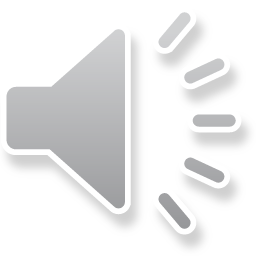 Ex.3, 4 – page 107
Complete the dialogue and act it out:
 A: Can I ___________you?
B: Yes, ___________. I’m _______________ for a tie.
A: They are on the second _______________.
B: ____________you very __________.
A: You are ________________.
Ex.6, page 107
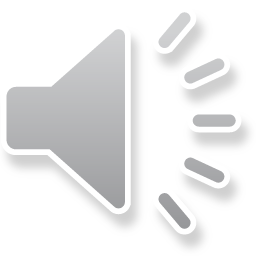 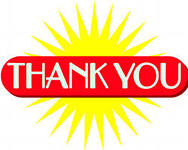 Home task: a) Ex.7 – page 107b) Project.
Design the department store of your dream. 
Include as many your favourite shops as you can. 
Write its address, draw the plan of it and create an advertisement to attract new buyers to your department store.